Ama Clinic: Our Clinic … Providing   Comprehensive  health care at UPHCs through engagement of  Specialists
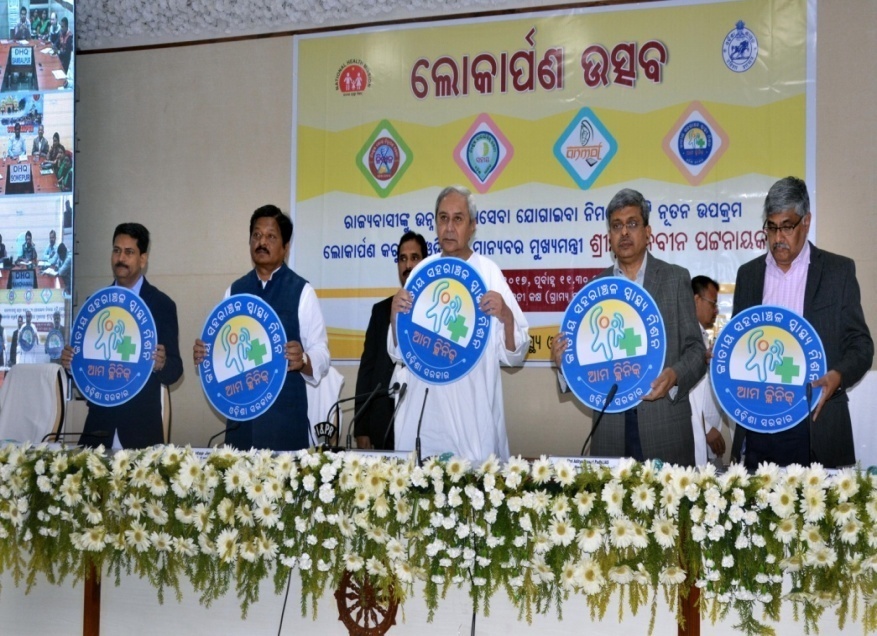 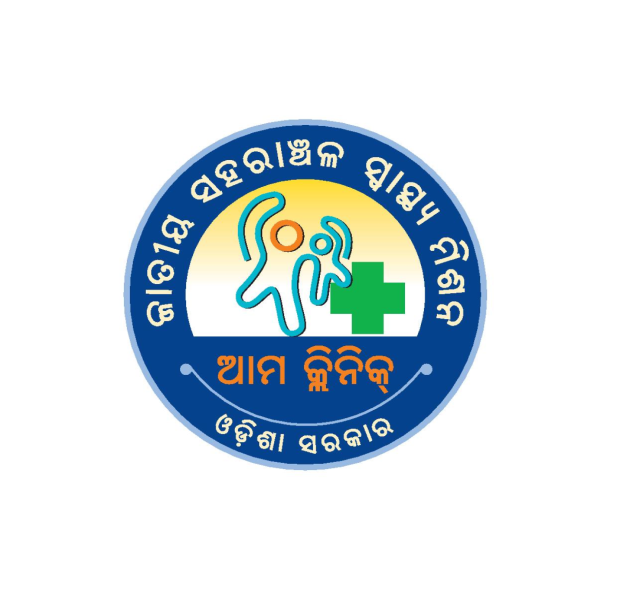 Presented by 
Mrunal Kanti Das, OAS
Addl. Mission Director, NHM, Odisha
AMA Clinic
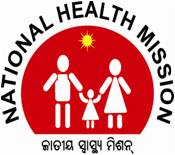 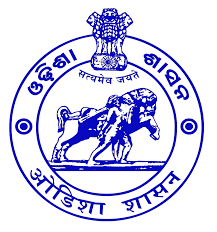 Launched by  Hon’ble CM-Odisha : 19th Dec 17
Ama Clinic At  Urban PHC : CPHC ++
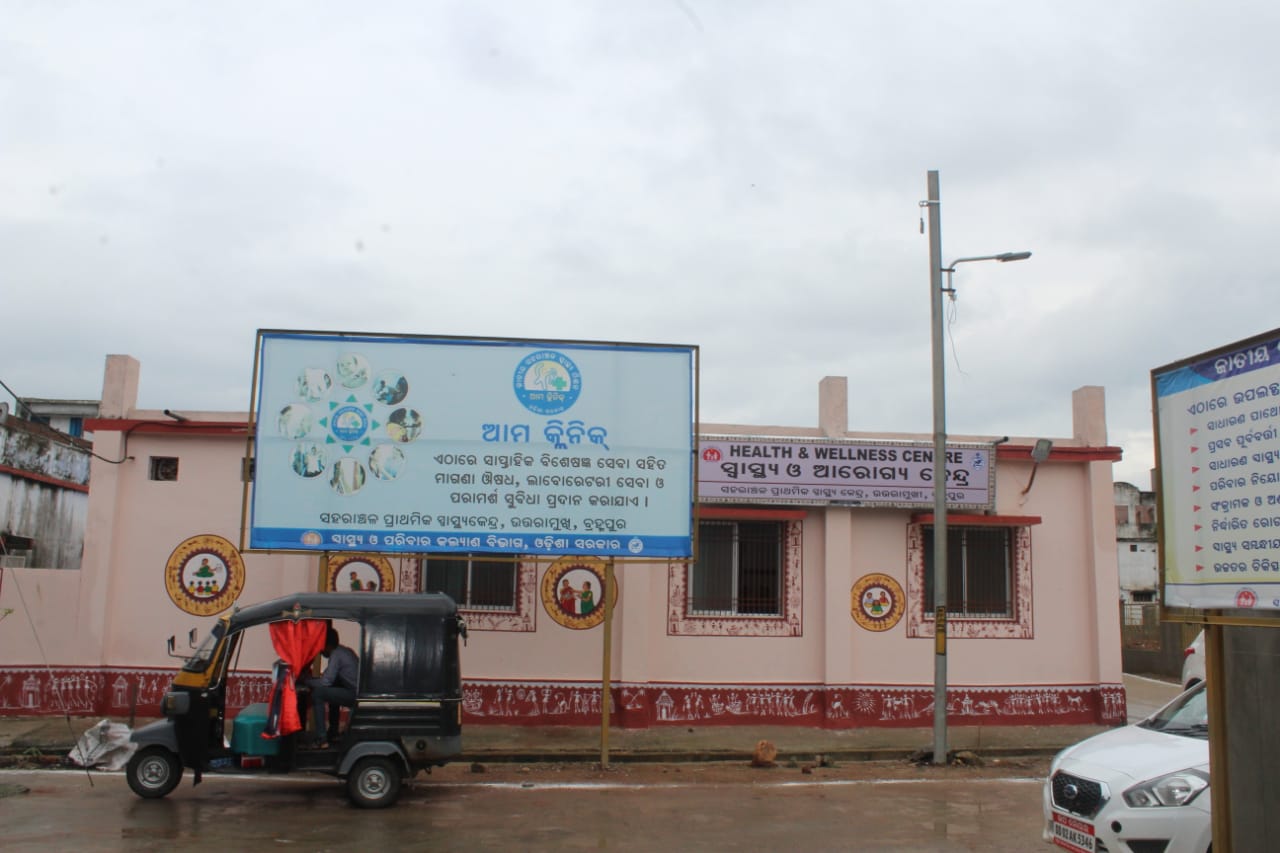 Schedule f Spl.services
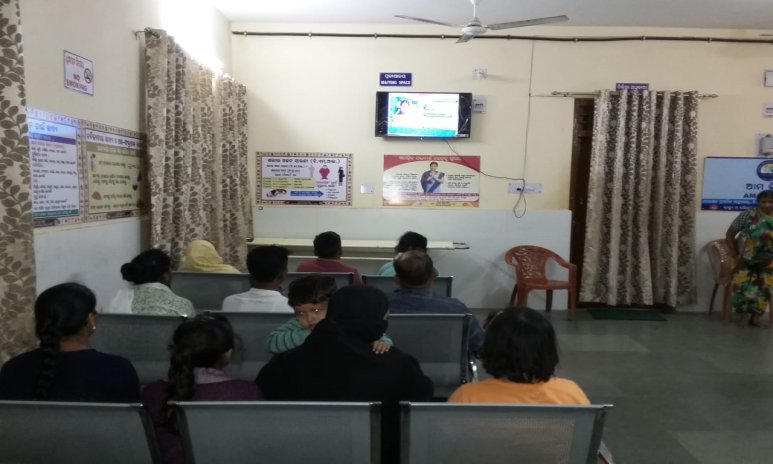 Provisioning of  Specialist Services (on a designated Day of a Week)
Conducting screening of Critical illness   & Medicines  
Decongestion of Caseload (District/City Hospitals /Medical Colleges)
Provision for more inclusive choice of drugs (as per EDL)
Saving time & reducing distance
Branding of Ama Clinic
Waiting space
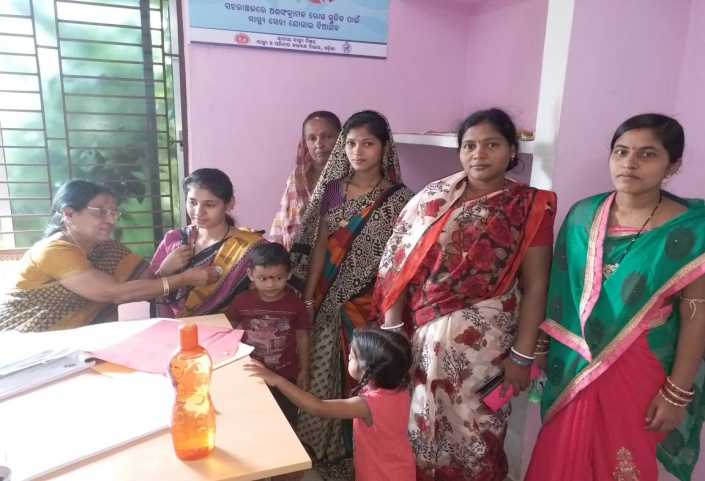 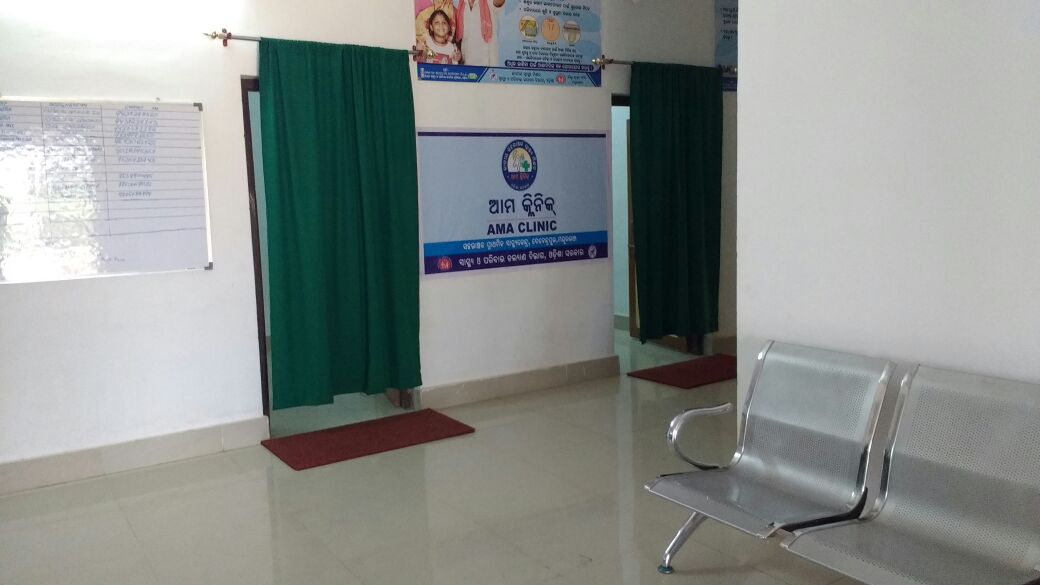 Ama Clinic
O&G Services at Ama Clinic
PACKAGES OF SPECIALIST SERVICES
Vary from facility to facility
How we moved on … (Since Dec,2017)
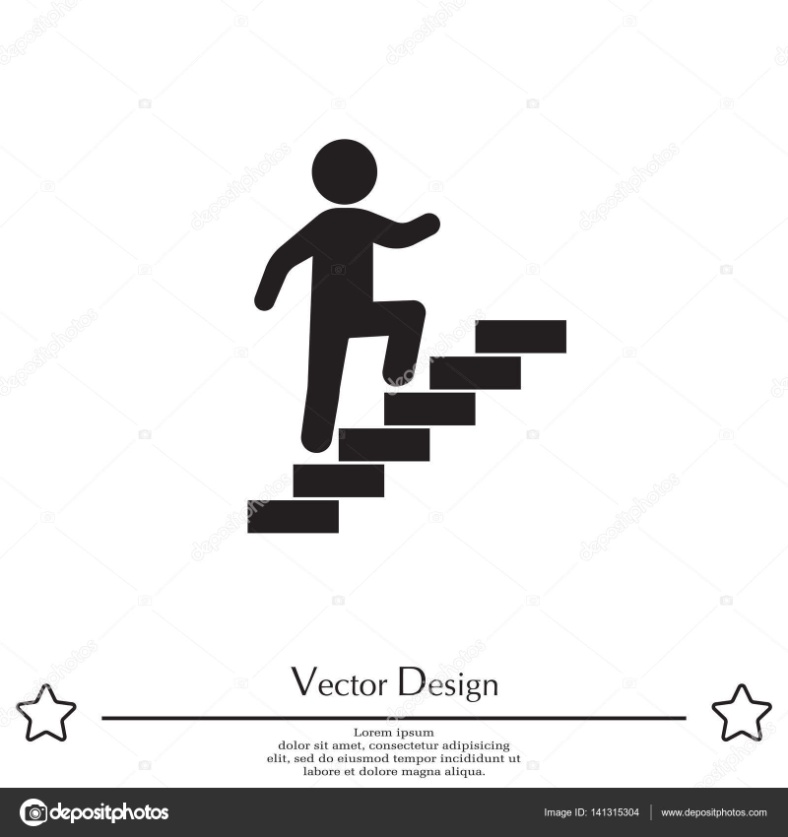 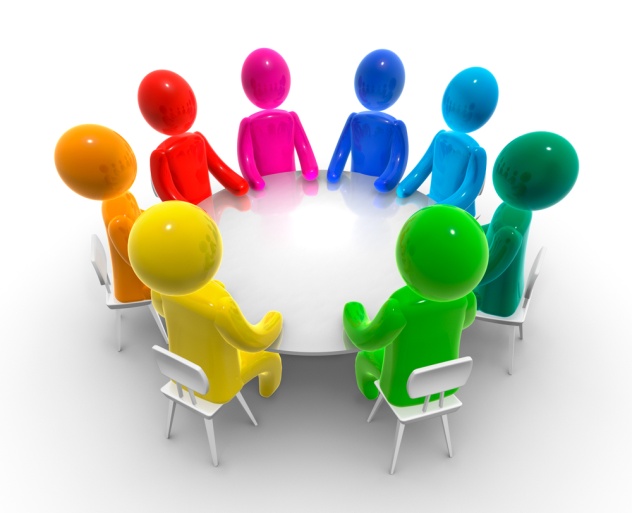 Patient trend
Specialist availability
Specialist from various sources
Communication strategies ….
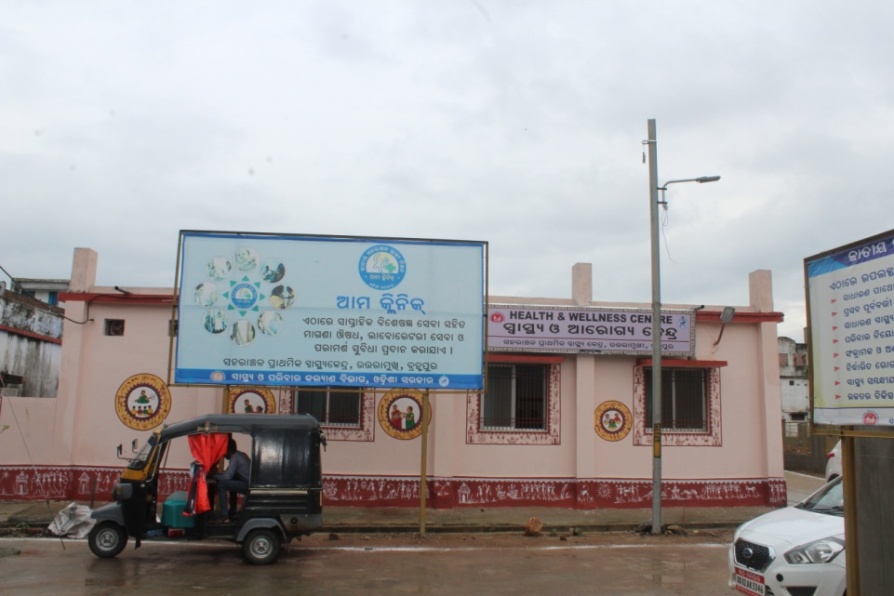 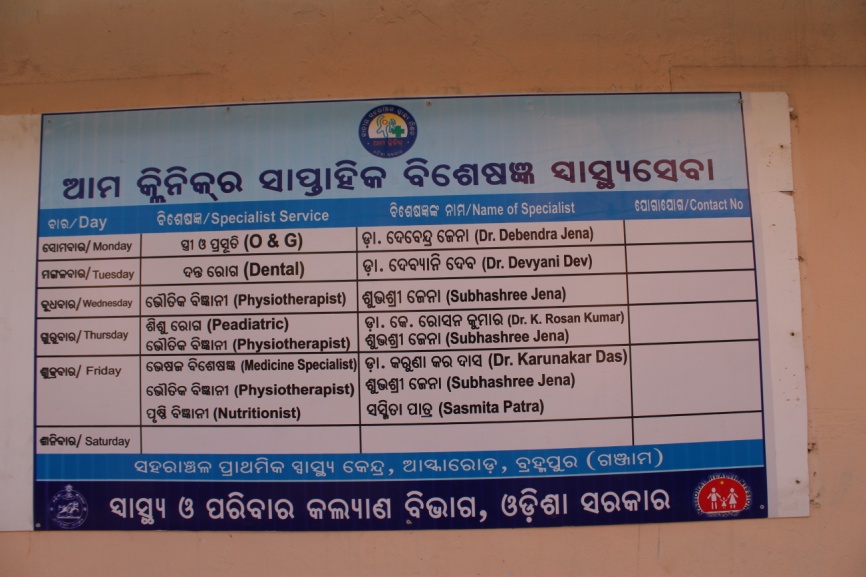 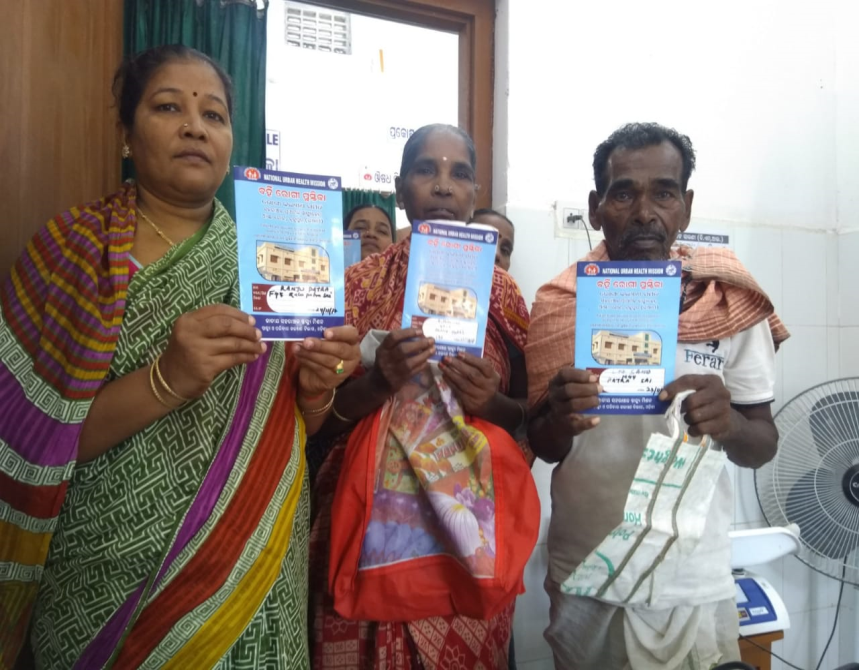 Schedule of Spl.services
Health card for the patient
Branding of the services
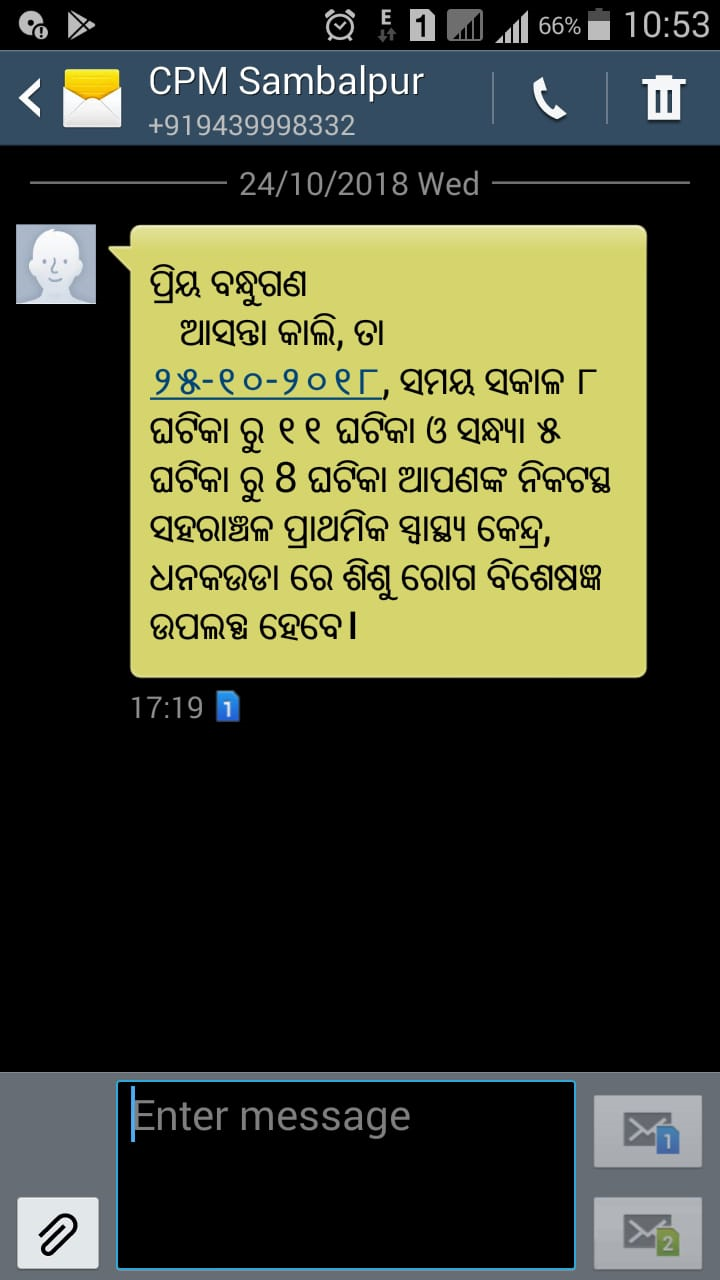 Used electronic & print media
102 large/1215 small hoardings installed  for different cities/towns
Branding of  health facility
Sensitization of Ward Kalyan Samiti,  MAS, ASHAs &  Community 
SMS Alert to the patient/MAS on Service availability on the roll
SMS alert  in Odia language
Financial Implications ….
Direct : 
Rs. 1250/-per session ( 3 hours) & two sessions per day 
No cost towards specialist from DHH/ Medical Colleges
Monthly payment to the specialist (as per  claim sheet) through DBT( Direct BeneficiaryTransfer ) 

Indirect : 
Branding & Media Communication 
Equipment
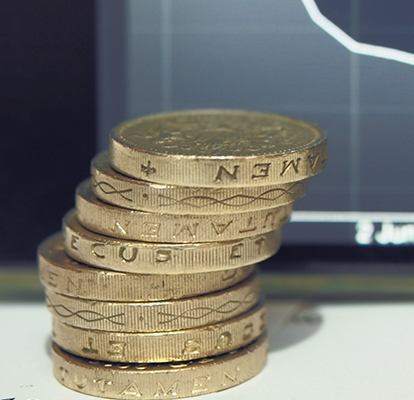 Monitoring & Reporting Mechanism
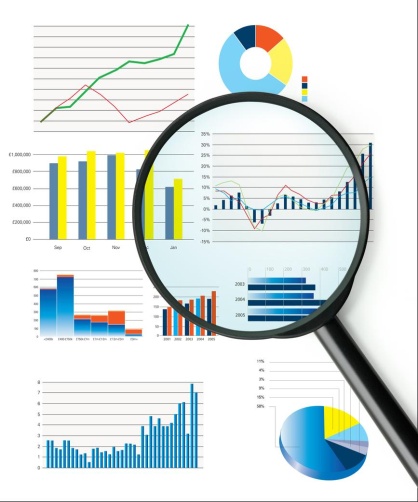 Separate OPD register for each services 
Biometric attendance 
RKS  and QI committee level review meeting 
Patient satisfaction format
Facility Level
Monthly review meeting
Monthly progress report
Field monitoring by CPMU/DPMU
City Level
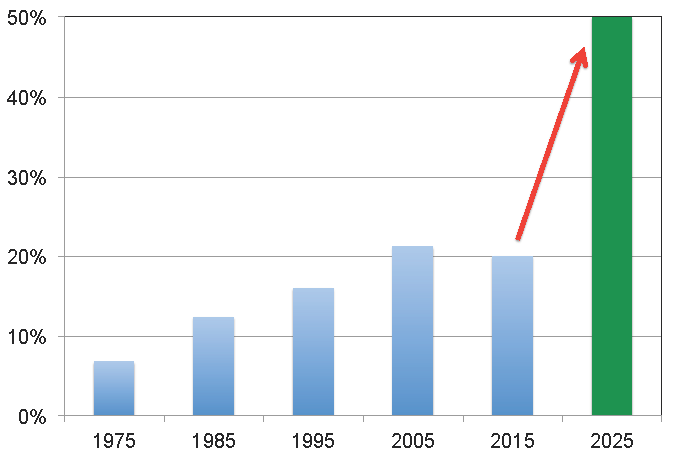 Quarterly review at State level
Monitoring visit by State official/SIMT
State NUHM Level
AMA clinic MPR
Reporting flow
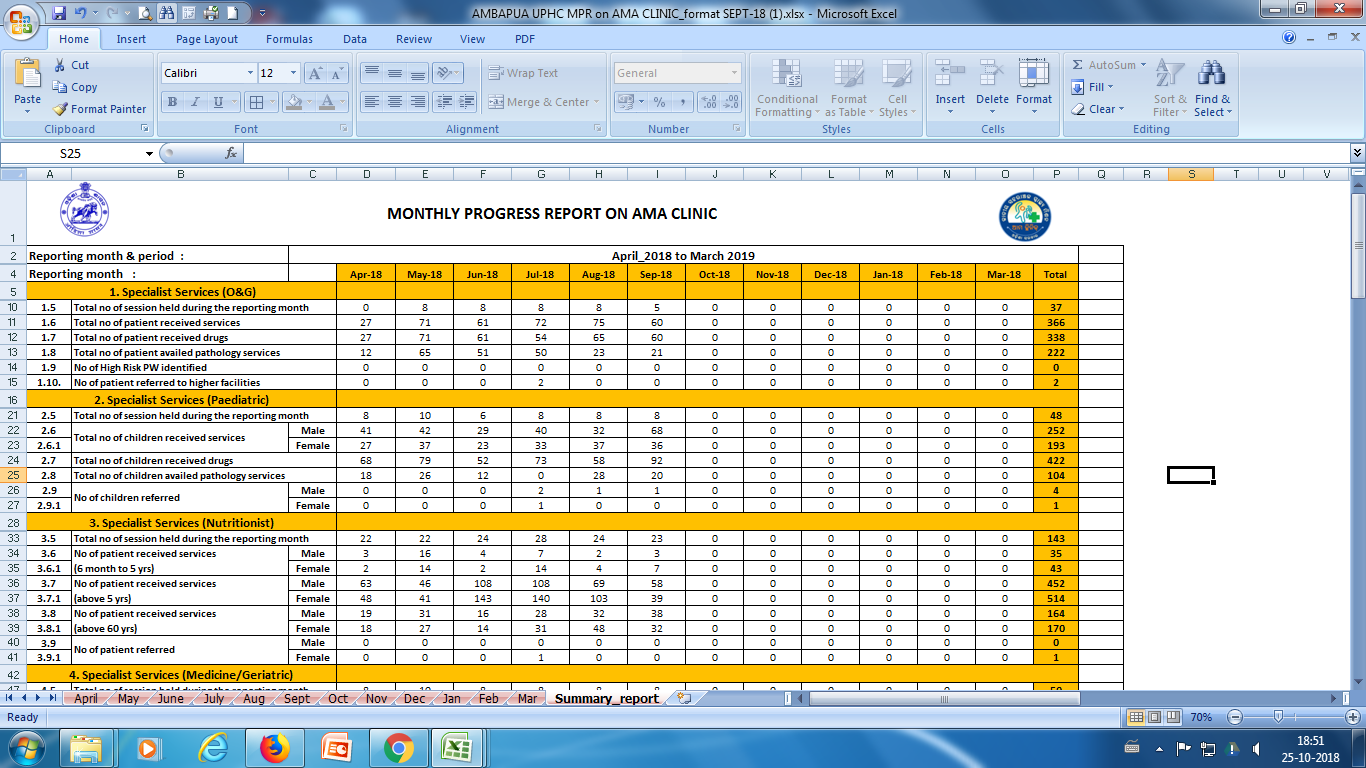 Facility Level
Feedback
Report
City Level
Feedback
Report
State NUHM Level
Program outcomes …
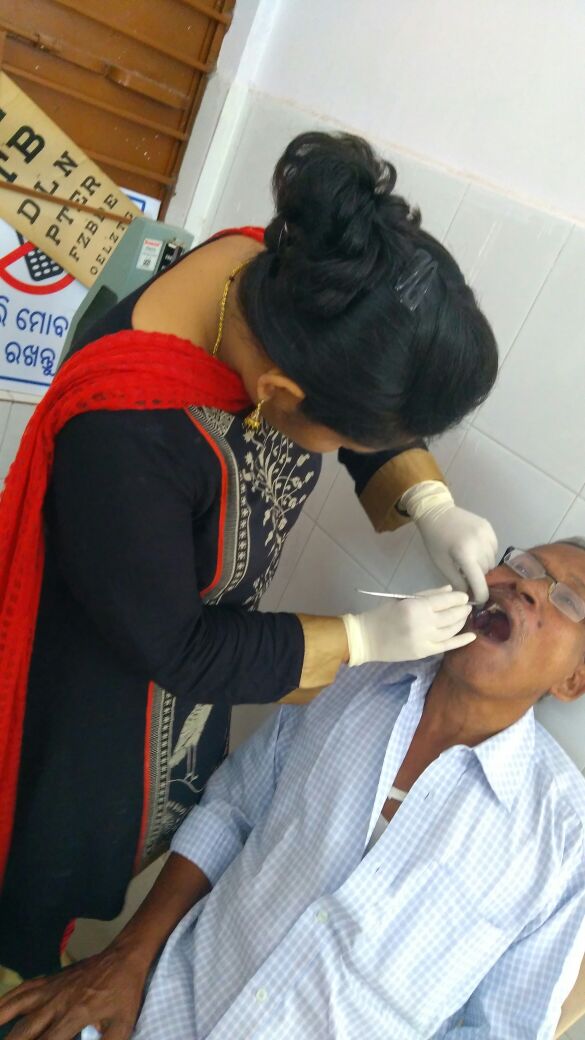 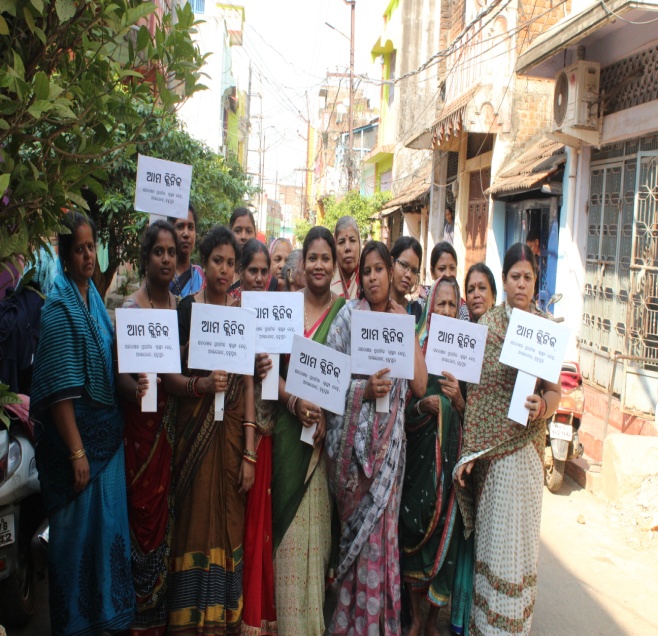 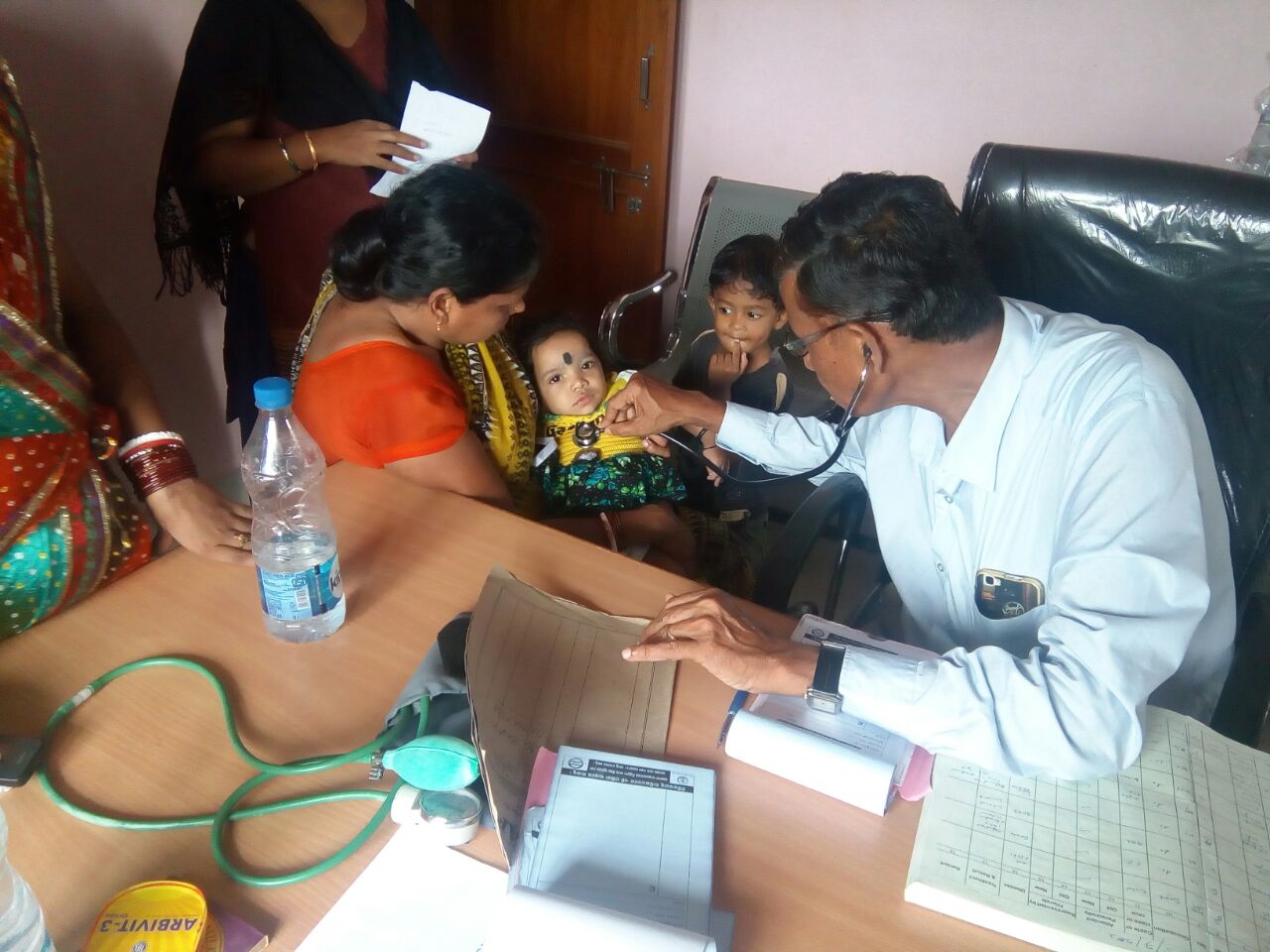 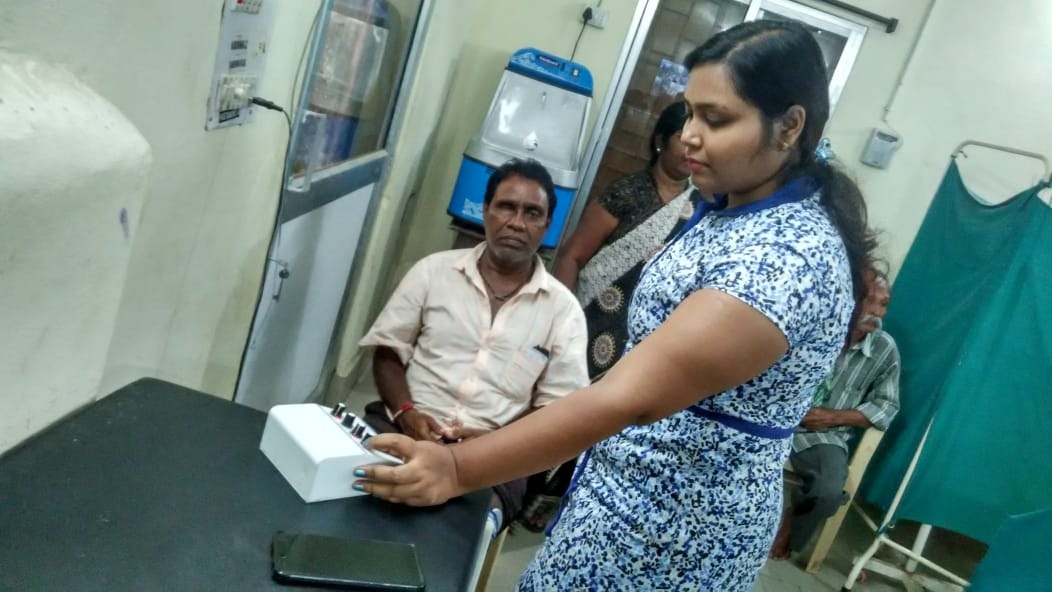 Community awareness
Physiotherapy services
Paed. Services at Ama Clinic
Increased Awareness of community on AMA Clinic 
73 UPHCs (Out of 87) of Odisha providing  specialist services under AMA clinic 
Increased Patient flow  (3,16,105 patients received services: Dec,2017-Sept,2018) leading to reduced Out of pocket expenditure  
Monthly Average patient receiving  services  is 31,611  ( 73 UPHCs)  (361 patients per facility per month)
Dental Services at Ama Clinic
Areas to be considered for Replication…
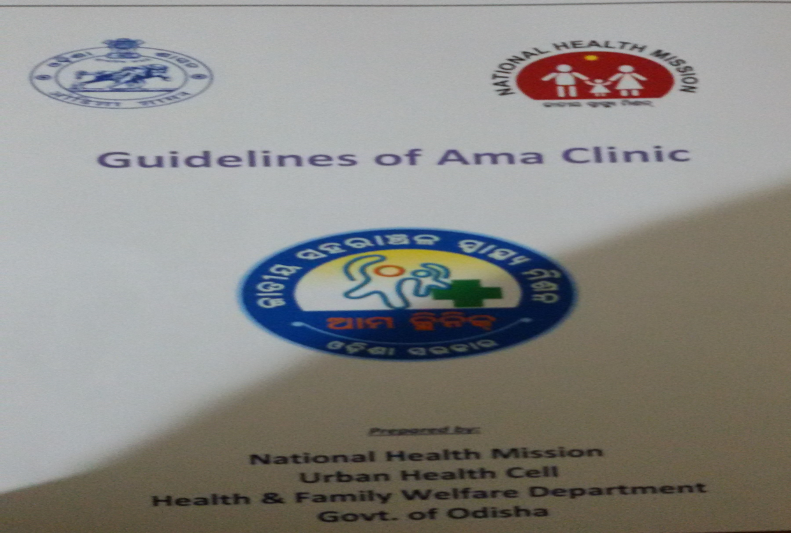 May refer the guidelines of NUHM, Odisha 
Start with a few  facilities (Pilot mode) 
Mobilization of private practitioners & Govt. doctors for weekly specialist services 
 Specific Communication plan for Demand generation 
Monitoring  & feedback  mechanism (Progress &  achievement)
Patient satisfaction survey  
Utilization of fund  under NUHM
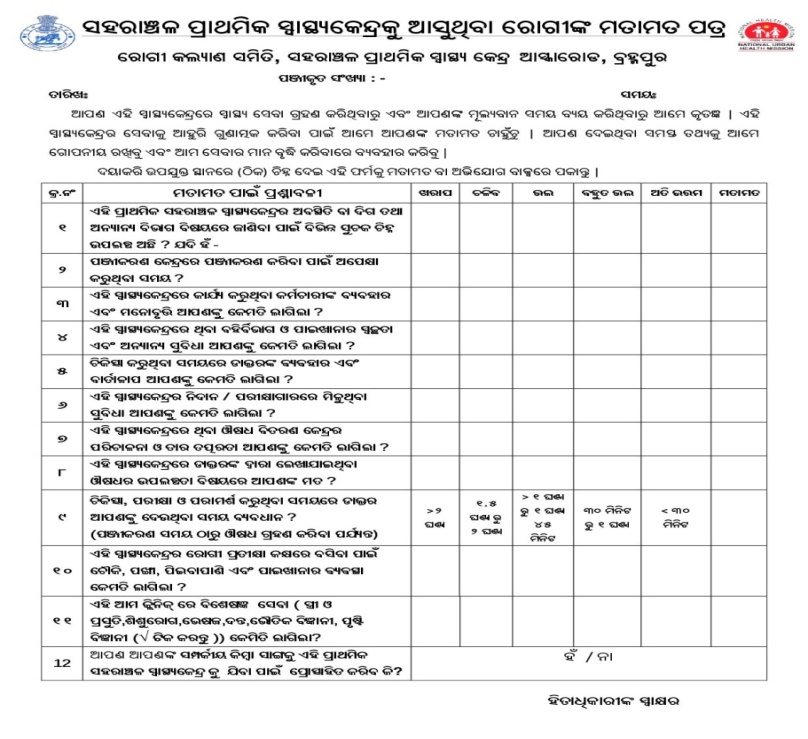 Patient feedback form
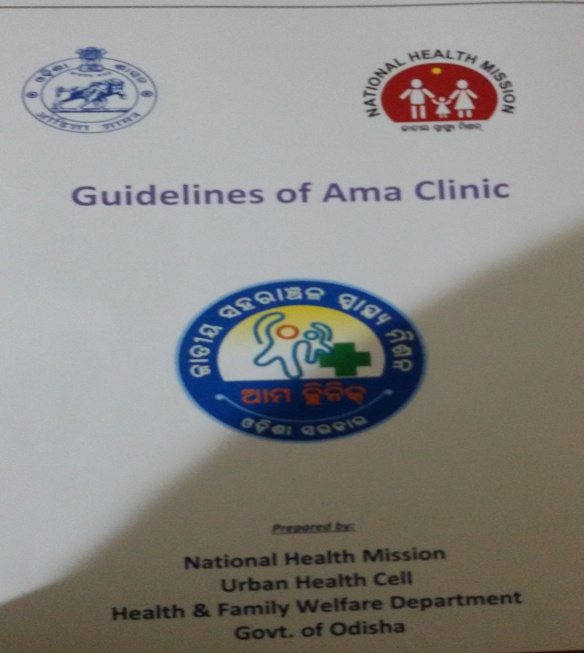 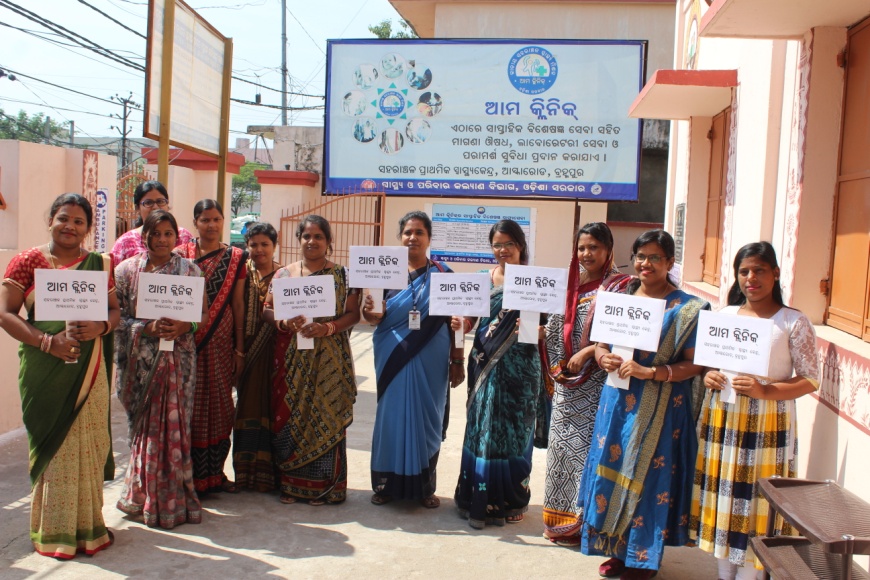 Thanks